Новые программы поддержки бизнеса

Промышленные предприятия
ИТ - компании
1. Грант ФРП МО на компенсацию % по кредитам на пополнение оборотных средств 
(совместно с Минпромторгом РФ)
Кто: предприятия обрабатывающей промышленности 
Зарегистрировано как юр.лицо не мене 24 мес. до даты подачи заявки 
Регистрация юр. лица и место ведения бизнеса – Московская область 
Ранее не получало господдержку в целях пополнения оборотных средств
Сумма кредита: от 10 до 250 млн руб.
Максимальный размер субсидии:  
90% от %-ой ставки по кредитному договору, но не более ключевой ставки ЦБ РФ                         (до 50 млн руб. на 1 предприятие)
Период компенсации: 
оплаченные % за период 18.04.2022 – 31.12.2022 (по кредитным договорам или траншам, выданным после 18.04.2022)
202 млн. руб. 
направленно на поддержку
2,5-3 млрд. руб.
кредитов с компенсацией %%
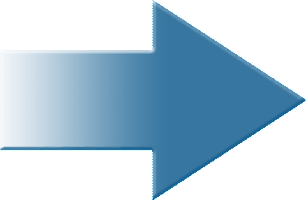 2
2. Как получить  - дорожная  карта получения гранта предприятиями
Прием заявок предприятий
01 октября 2022
Прием заявок предприятий
15 декабря 2022
Прием заявок предприятий
01 июля 2022
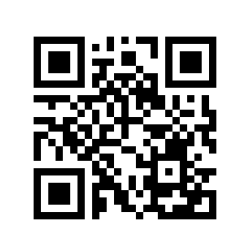 Сбор заявок на компенсацию процентов за период кредитования с 18.04.22 по 30.06.22
Сбор заявок на компенсацию процентов за период кредитования с 18.04.22 по 30.09.22
Сбор заявок на компенсацию процентов за период кредитования с 18.04.22 по 23.12.22
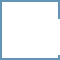 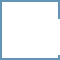 2
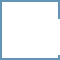 1
3
Прием заявок в электроном виде по ссылке https://frpmo.ru/грант/
Основная целевая группа – средние и крупные производственные предприятия, 
которые уже вышли за сегмент МСП, но не входят в системообразующие РФ   (198 предприятий рассылка адресно)
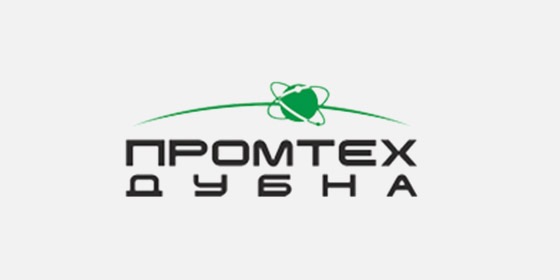 3
3. ГРАНТ ДЛЯ ИТ-КОМПАНИЙ
КТО -     1) действующая компания при создании в МО новых рабочих мест для сотрудников
	2) новая ИТ компания, открывшая бизнес в МО
ПОРЯДОК ПОЛУЧЕНИЯ ГРАНТА
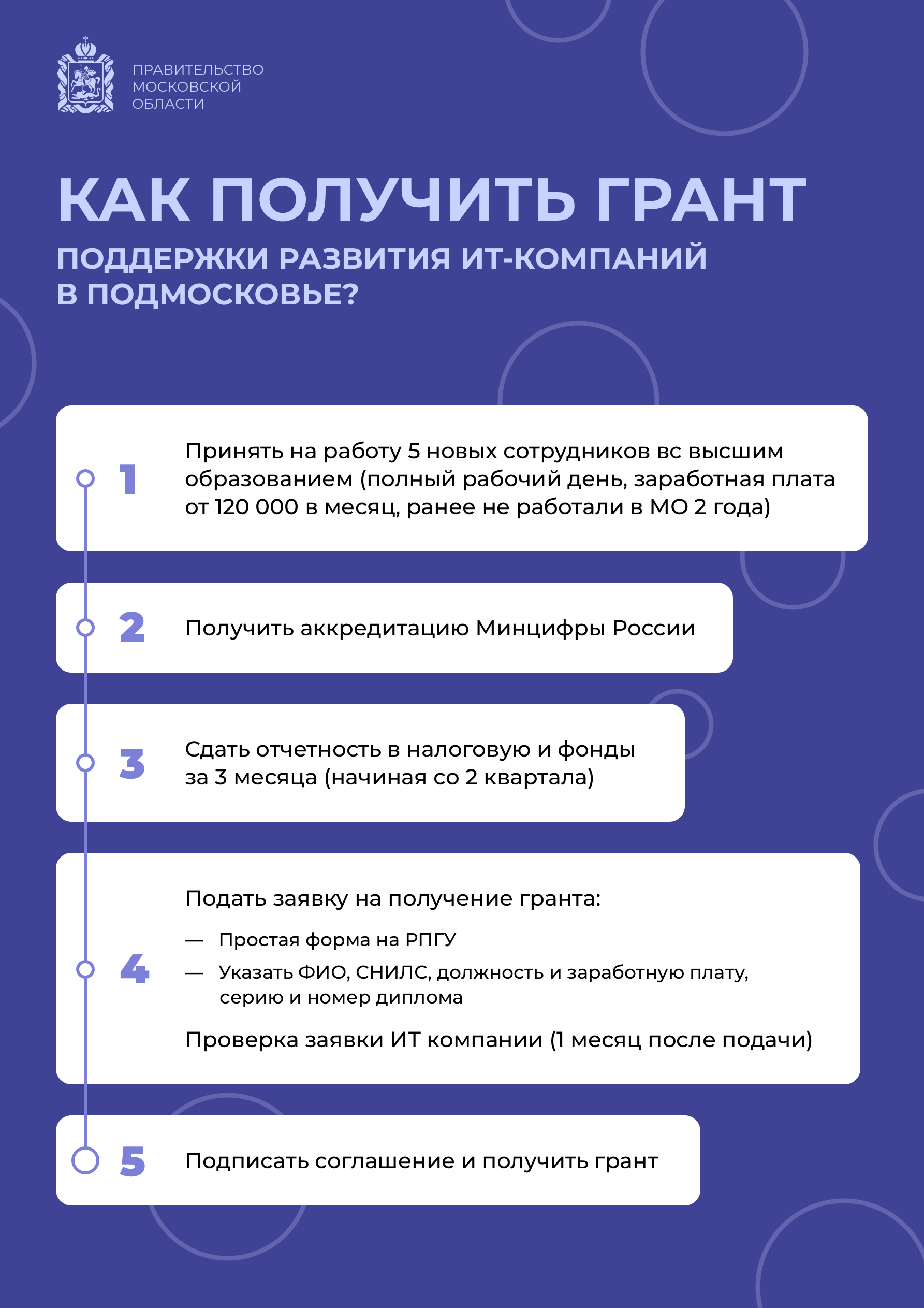 Принять на работу 5 и более новых сотрудников с высшим образованием(полный рабочий день, зарплата от 120 тыс ₽ в месяц, не работал в МО последние 2 года)
Получить аккредитацию Минцифры России (описание порядка)
Сдать отчетность в налоговую и фонды (начиная со 2 квартала 2022)
Подать заявку на получение гранта (в течение 1 месяца, следующего за отчетным кварталом):
Заполнить простую форму на РПГУ -  доступна с 12  мая 2022
Указать данные на новых сотрудников (ФИО, ИНН, зарплата)
Проверка заявки ИТ-компании*(1 месяц после подачи заявки)
Подписать соглашение и получить грант

* проверка через СМЭВ с ПФР, ФНС
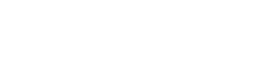 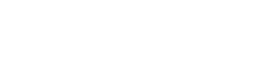 Меры поддержки ИТ -  отрасли (СВОД)
ФЕДЕРАЛЬНЫЕ МЕРЫ ПОДДЕРЖКИ
РЕГИОНАЛЬНЫЕ МЕРЫ ПОДДЕРЖКИ ПОДМОСКОВЬЯ
ПРИНЯТЫЕ:
1. Понижение ставки по УСНО  - упрощённой системе налогообложения: «Доходы» с 6 % до 1%, «Доходы – Расходы» с 15% до 5%.
2. Понижение ставки по налогу на имущество 
– в 2 раза
3. Понижение ставки по аренде на землю – на 50%.
4. Понижение ставки по налогу на землю – на 50%.
1. Налоговые преференции: 	налог на прибыль – 0% (до 31.12.2024),	снижение тарифов страховых взносов с 14% до 7,6%, 	освобождение от уплаты НДС.
2. Финансовые преференции: 	кредитные каникулы (до 6 мес.) для субъектов МСП,	льготные кредиты по ставке не более 3%.
3. Грантовая поддержка: 	гранты на перспективные разработки в области IT.
4. Упрощенное трудоустройство иностранных работников IT: 	уведомительный порядок при трудоустройстве, 	упрощенный порядок получения вида на жительство.
5. Снижение административной нагрузки: 	мораторий на проведение проверок до конца 2024 г.
6. Льготная ипотека: 	льготная ипотека для сотрудников IT-компаний под 5%
7. Отсрочка от армии: 	для профильных специалистов IT-компаний до 27 лет.
НОВОЕ:
 ГРАНТ для ИТ компаний на новые РАБОЧИЕ МЕСТА в Подмосковье

Особые условия для производителей ИТ- оборудования в рамках инвестиционного налогового вычета (ИНВ):
Снижение налога на прибыль  до 10% и до 0% в отдаленных территориях